Richtfunk- und Blitzfangmasten
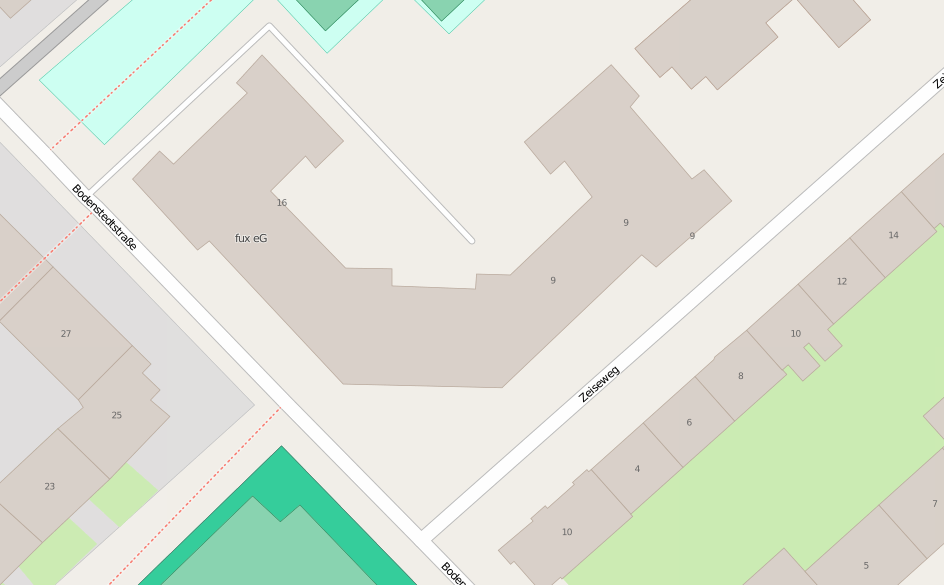 Sektor 4, 280°
Serverschrank (innen)
Sektor 1, 120°
Sektor 3, 230°
Sektor 2, 170°
10mm2 PE Blitzschutzleitung
Zu Sektor 2, 1
Netzwerküberspannungsschutz
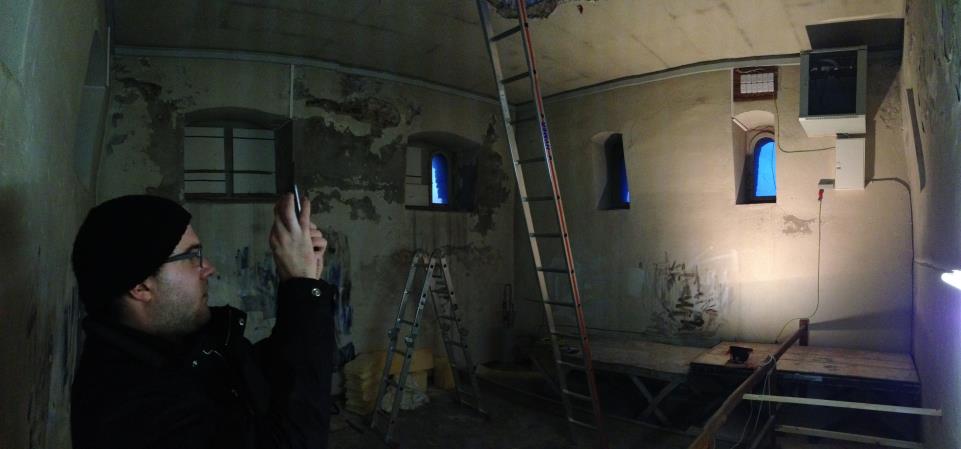 Zu Sektor 4
Zu Sektor 3
Zum Richtfunk
Trennfunkenstrecke
5x6mm Strom-anschlussleitung
Verbindung zu bestehender Blitzschutzleitung
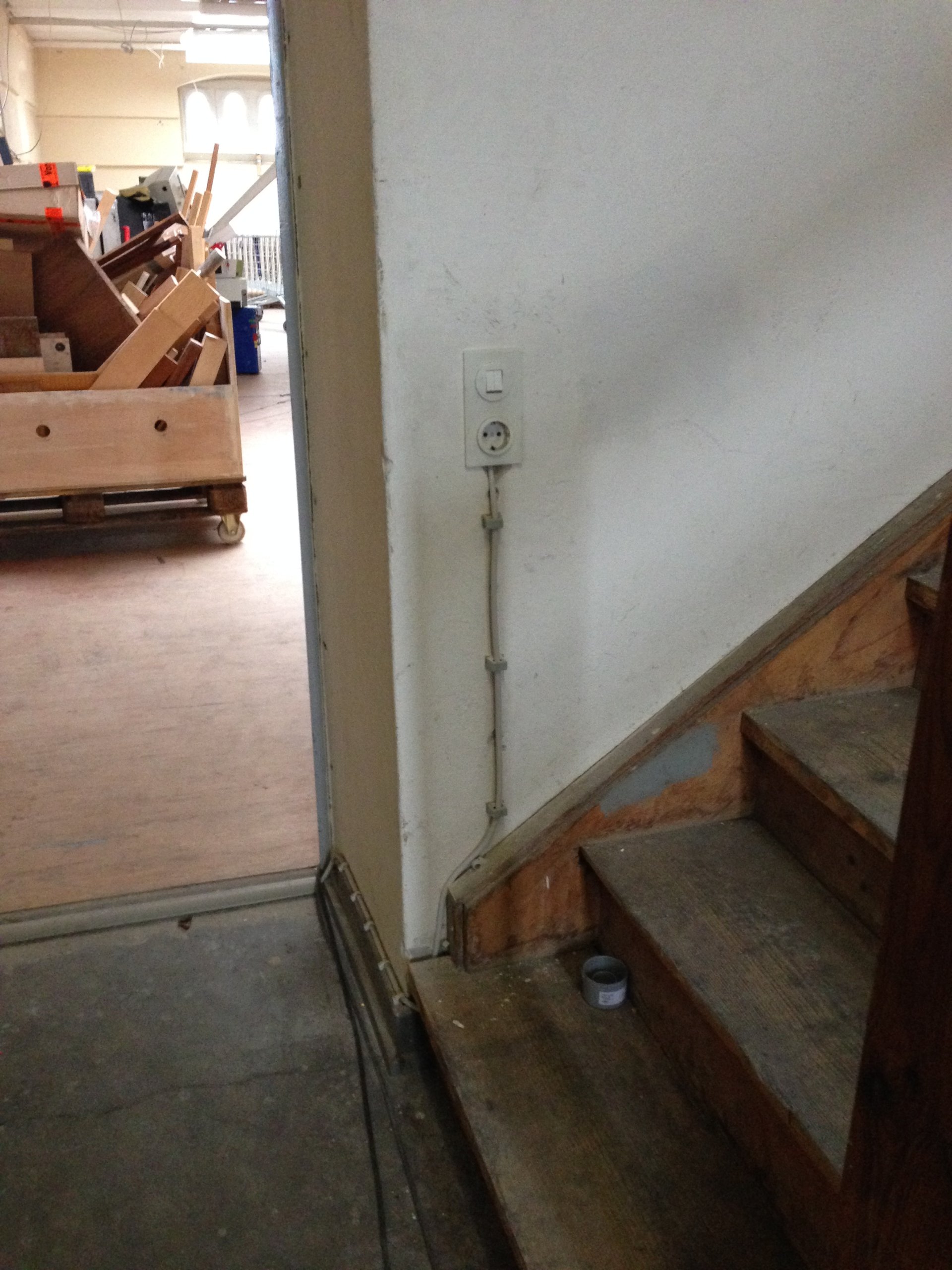 Leitung zum Stromkasten
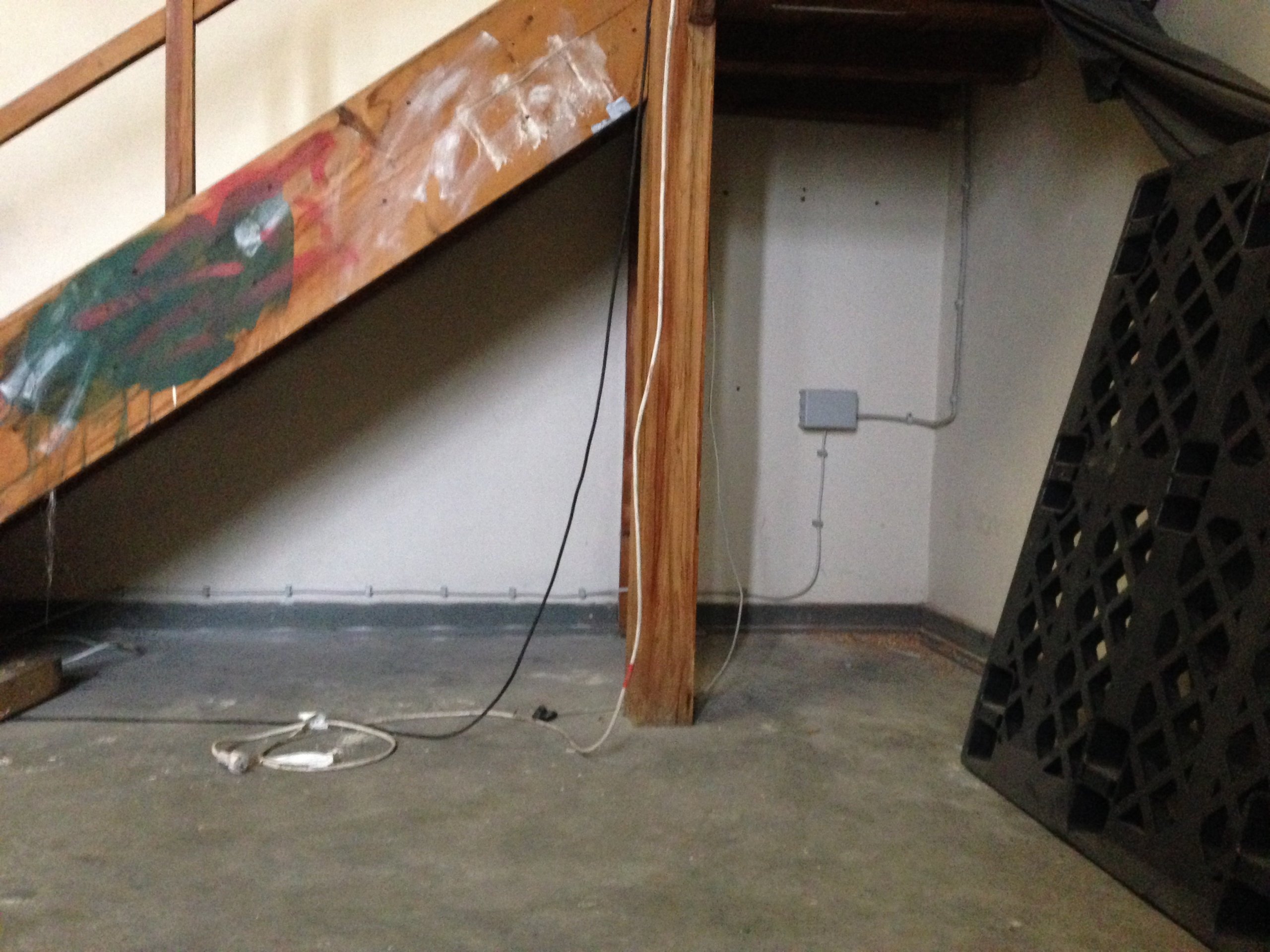 3-Phasen-Leitung zum Stromkasten
Vom einphasigen Stromanschluss
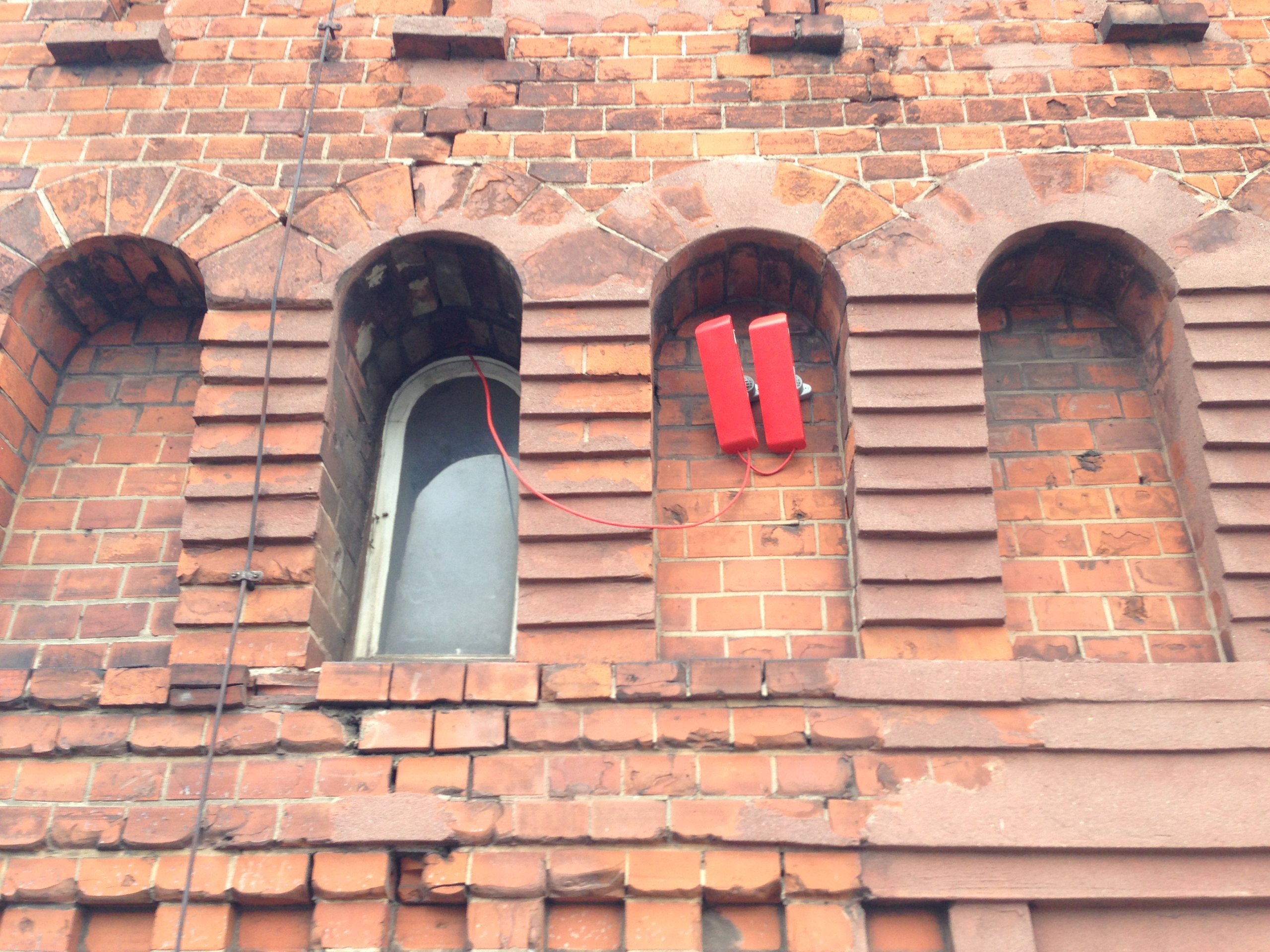 Bestehende Blitzschutzleitung
NSM2-NSM5-Paar
25cm Netzwerkkabel NSM2 zu NSM5
Netzwerkkabel Serverschrank zu NSM2
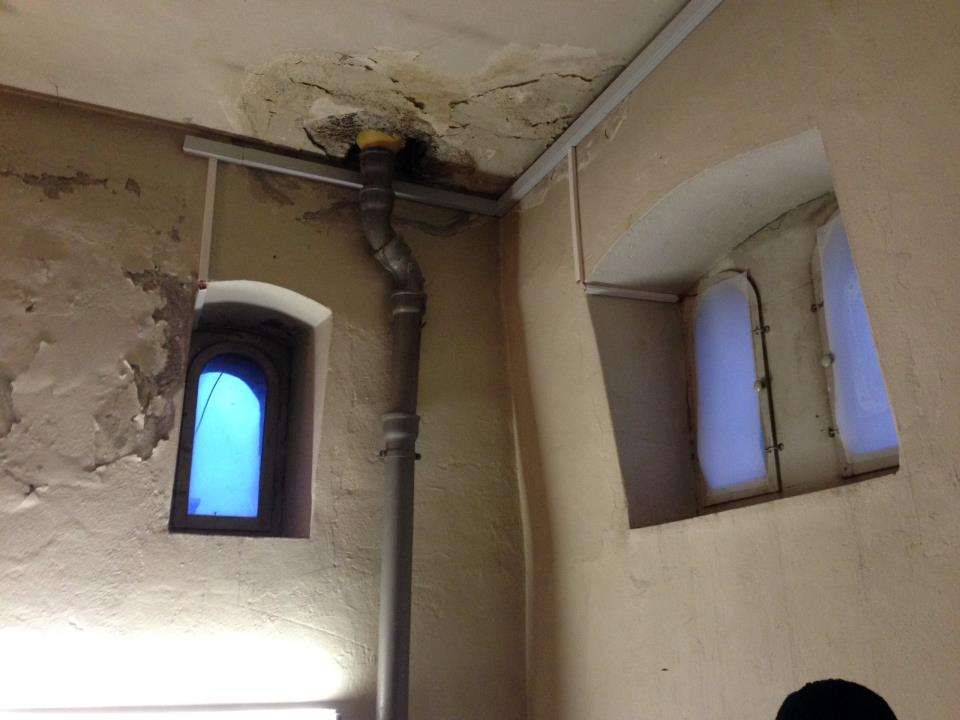 Kabelkanal zum Serverschrank
Fenster Sektor 2
Fenster Sektor 1
Bohrung durch Fensterrahmen
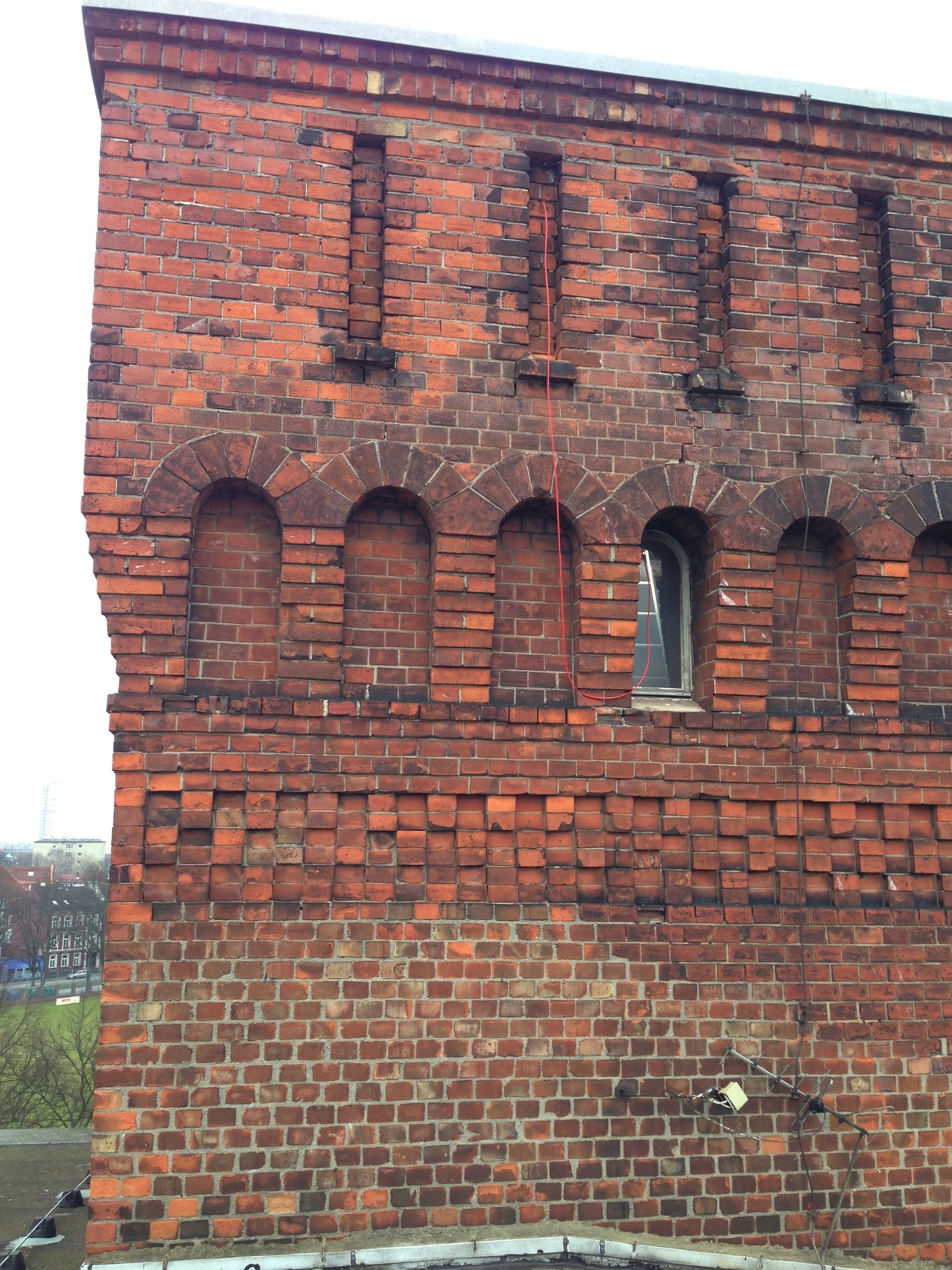 Netwerkkabel zum Richtfunk
Bestehende Blitzschutzleitung
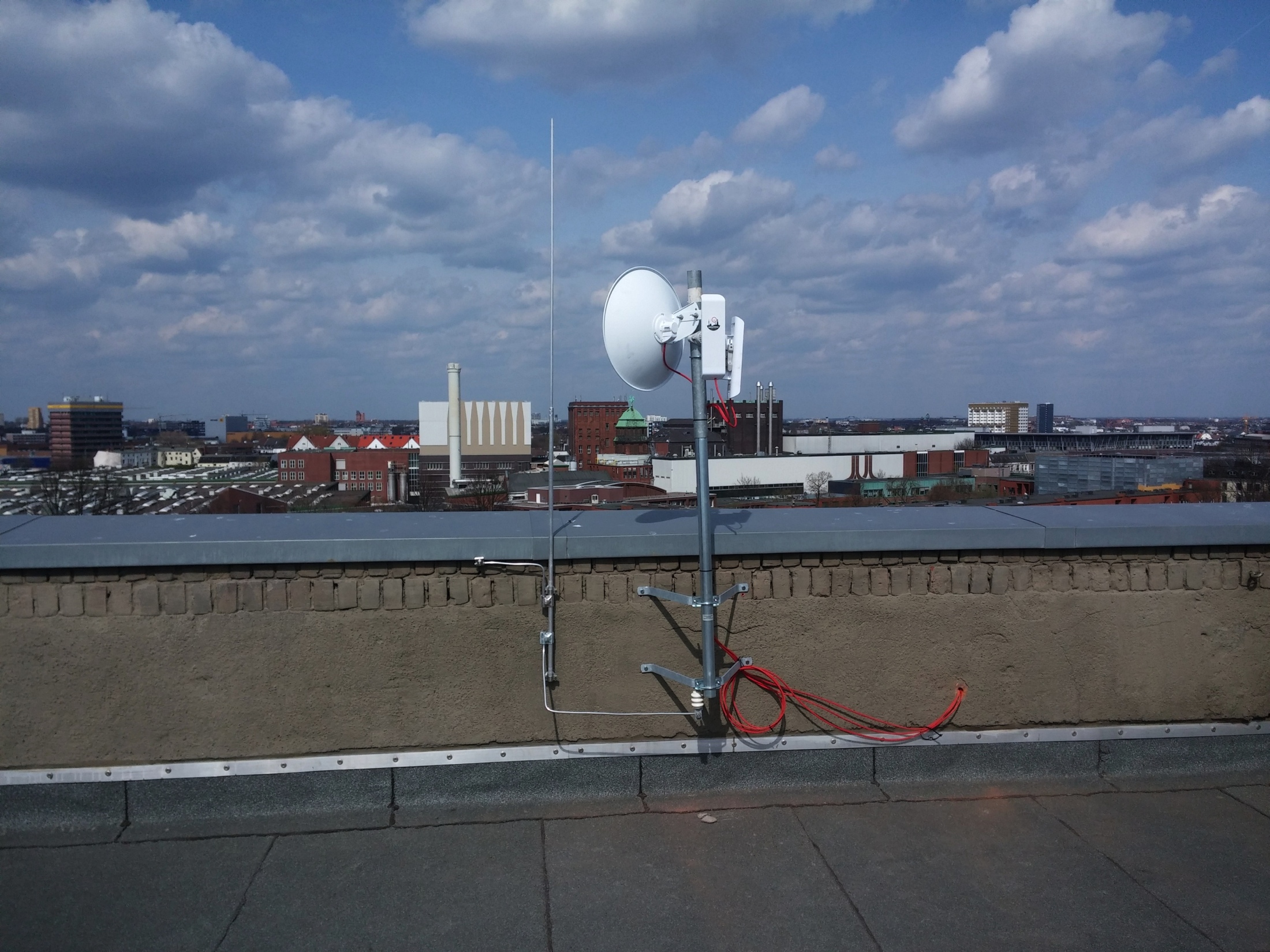 Richtfunkantennen
Blitzfangmast
Netwerkkabel zum Richtfunk